Chapter 7: Energy
694991
© 2015 Pearson Education, Inc.
[Speaker Notes: Preparation by Pawan Sr . Lecturer  physics]
Prepare by Pawan Sharma Lecturer in Physics
Govt Hr. Sec. School Barolla
© 2015 Pearson Education, Inc.
This lecture will help you understand:
Energy
Work
Power
Mechanical Energy: Potential and Kinetic
Work-Energy Theorem
Conservation of Energy
Machines
Efficiency
Recycled Energy
Energy for Life
Sources of Energy
© 2015 Pearson Education, Inc.
Energy
A combination of energy and matter make up the universe.
Energy
Mover of substances
Both a thing and a process
Observed when it is being transferred or being transformed
A conserved quantity
© 2015 Pearson Education, Inc.
Energy
Property of a system that enables it to do work
Anything that can be turned into heat
Example: Electromagnetic waves from the Sun 
Matter
Substance we can see, smell, and feel
Occupies space
© 2015 Pearson Education, Inc.
Work
Work
involves force and distance.
is force x distance.
in equation form: W = Fd.

Two things occur whenever work is done:
application of force
movement of something by that force
© 2015 Pearson Education, Inc.
WorkCHECK YOUR NEIGHBOR
If you push against a stationary brick wall for several minutes, you do no work
on the wall.
at all. 
Both of the above.
None of the above.
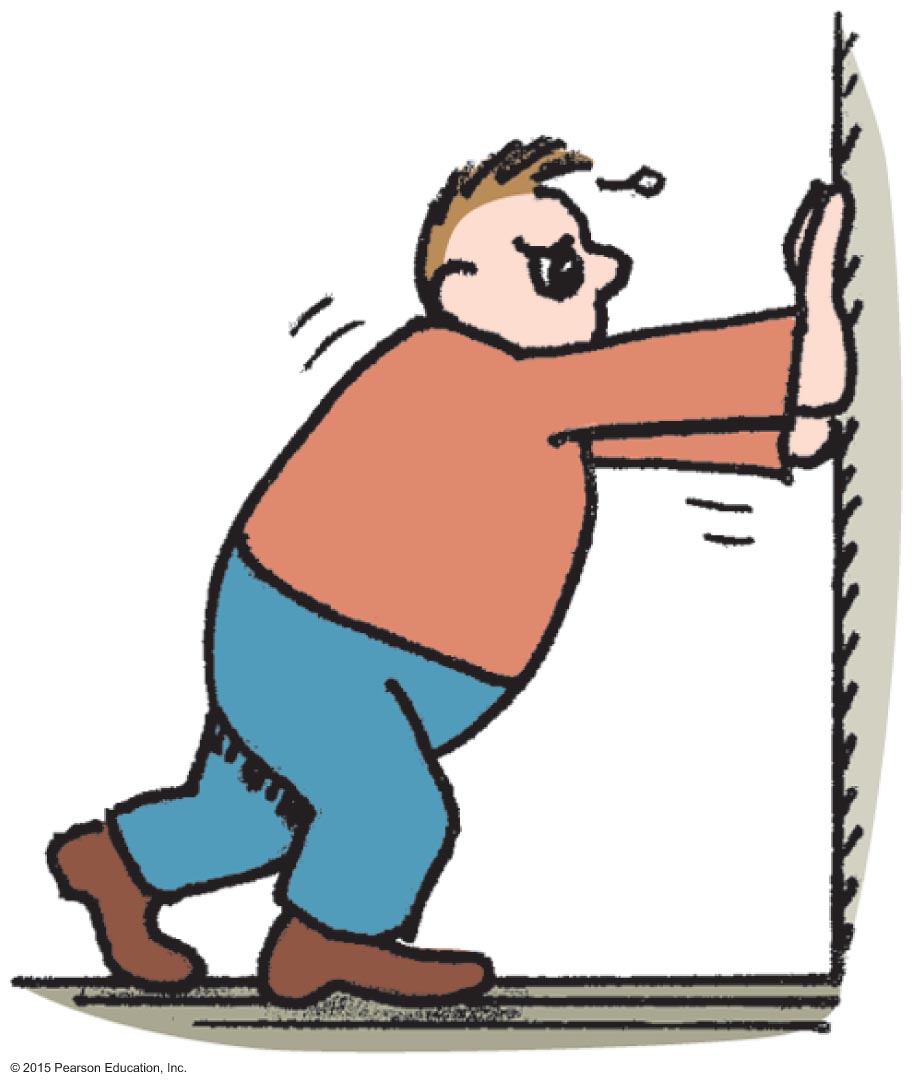 © 2015 Pearson Education, Inc.
[Speaker Notes: A. on the wall.]
WorkCHECK YOUR ANSWER
If you push against a stationary brick wall for several minutes, you do no work
on the wall.
at all. 
Both of the above.
None of the above.
Explanation:
You may do work on your muscles, but not on the wall.
© 2015 Pearson Education, Inc.
[Speaker Notes: A. on the wall.]
Work
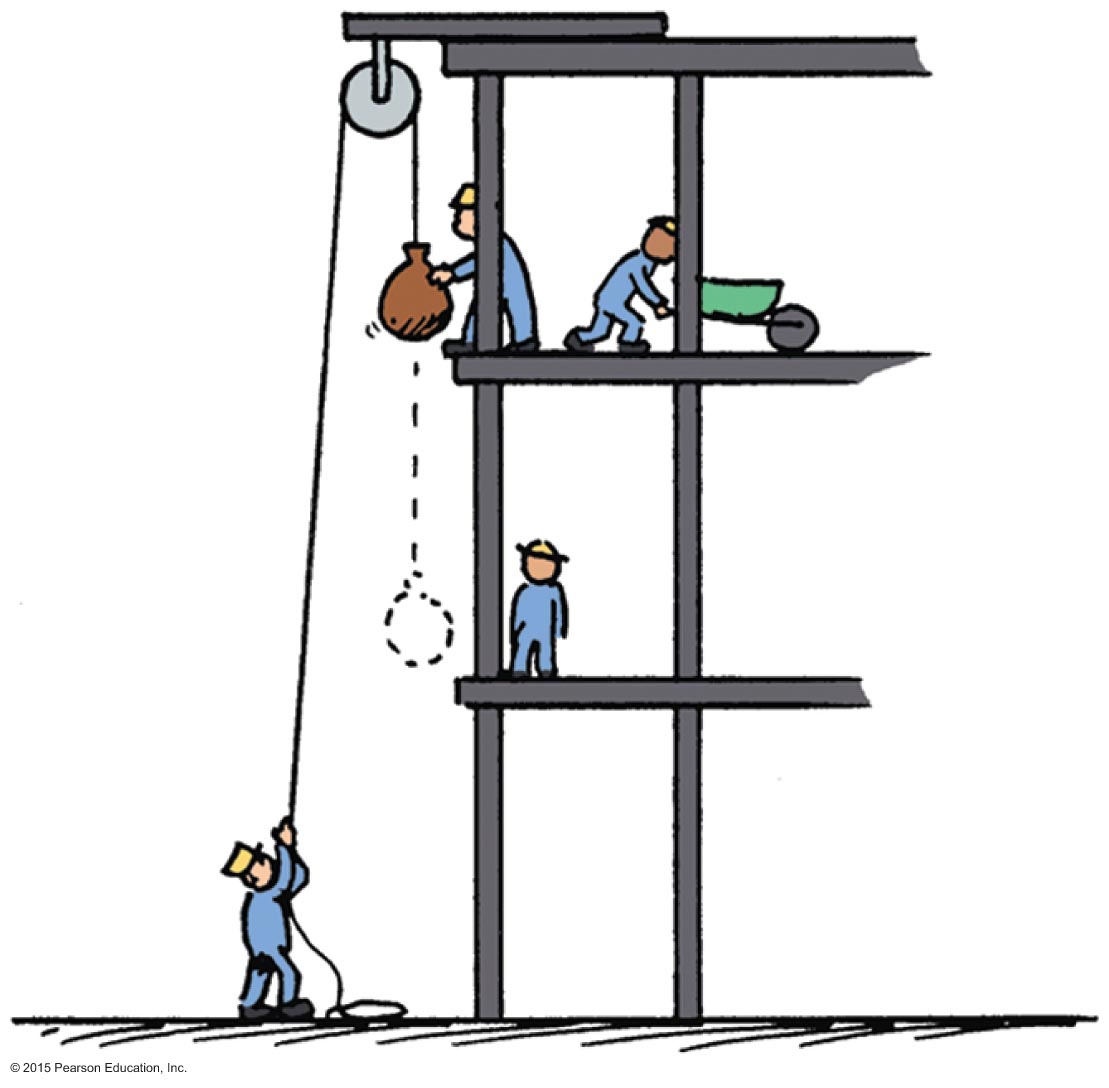 Examples: 
Twice as much work is done in lifting 2 loads 1 story high versus lifting 1 load the same vertical distance.
Reason: force needed to lift twice the load is twice as much.
Twice as much work is done in lifting a load 2 stories instead of 1 story.
Reason: distance is twice as great.
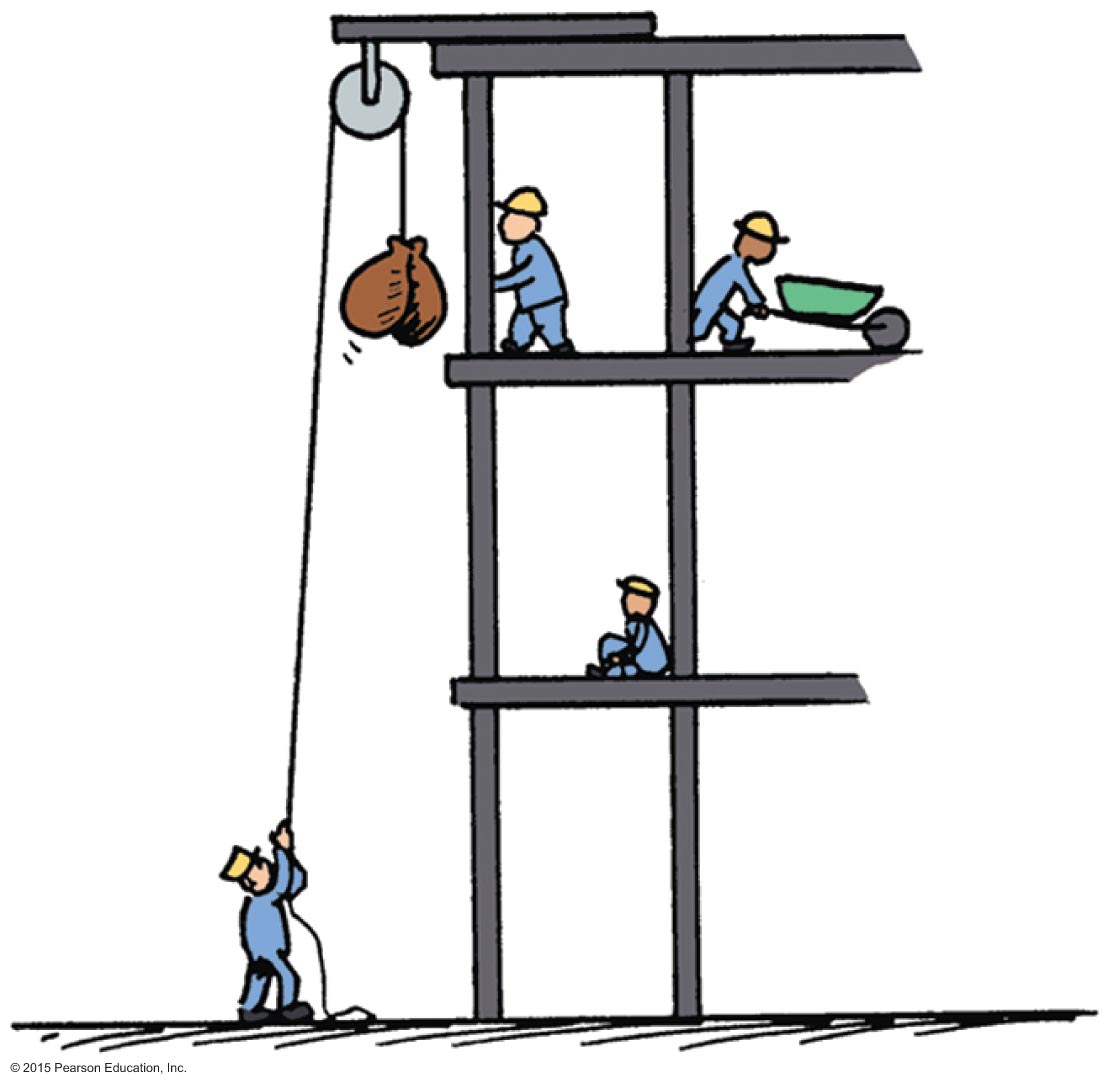 © 2015 Pearson Education, Inc.
Work
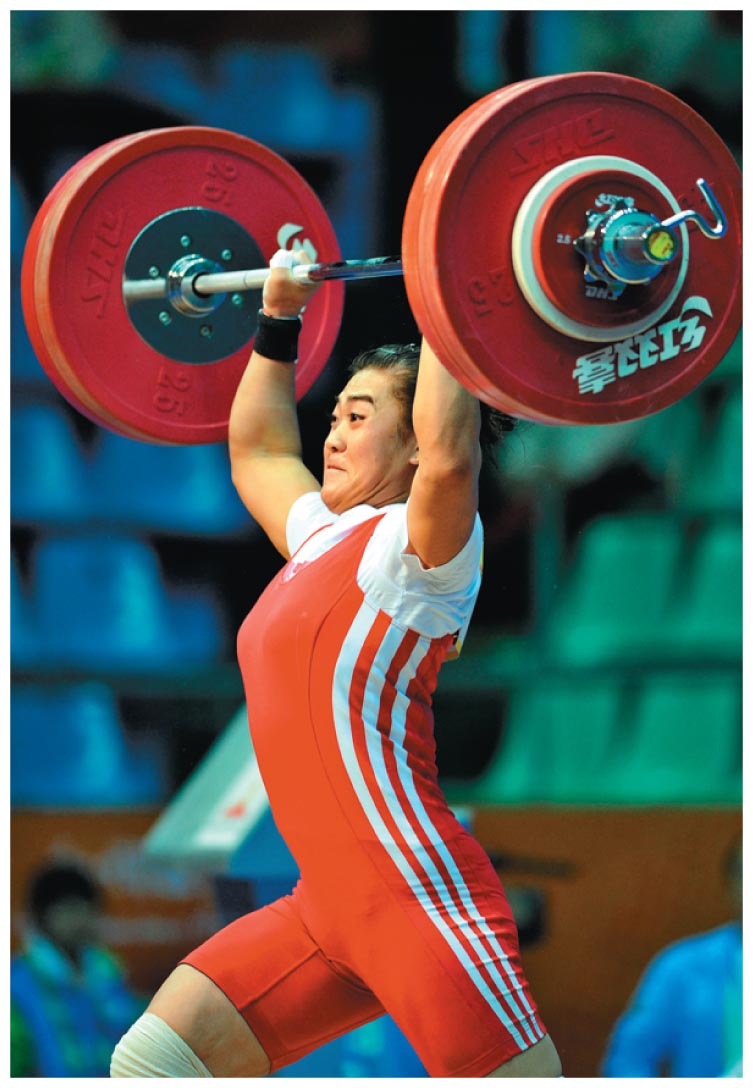 Example: 
a weightlifter raising a barbell from the floor does work on the barbell.
Unit of work:
newton-meter (Nm) or joule (J)
© 2015 Pearson Education, Inc.
WorkCHECK YOUR NEIGHBOR
Work is done in lifting a barbell. How much work is done in lifting a barbell that is twice as heavy the same distance?
Twice as much
Half as much
The same
Depends on the speed of the lift
© 2015 Pearson Education, Inc.
[Speaker Notes: A. Twice as much]
WorkCHECK YOUR ANSWER
Work is done in lifting a barbell. How much work is done in lifting a barbell that is twice as heavy the same distance?
Twice as much
Half as much
The same
Depends on the speed of the lift
Explanation:
This is in accord with work = force x distance. Twice the force for the same distance means twice the work done on the barbell.
© 2015 Pearson Education, Inc.
[Speaker Notes: A. Twice as much]
WorkCHECK YOUR NEIGHBOR
You do work when pushing a cart with a constant force. If you push the cart twice as far, then the work you do is

less than twice as much.
twice as much. 
more than twice as much.
zero.
© 2015 Pearson Education, Inc.
[Speaker Notes: B. twice as much.]
WorkCHECK YOUR ANSWER
You do work when pushing a cart with a constant force. If you push the cart twice as far, then the work you do is

less than twice as much.
twice as much. 
more than twice as much.
zero.
© 2015 Pearson Education, Inc.
[Speaker Notes: B. twice as much.]
Power
Power:
Measure of how fast work is done
In equation form:
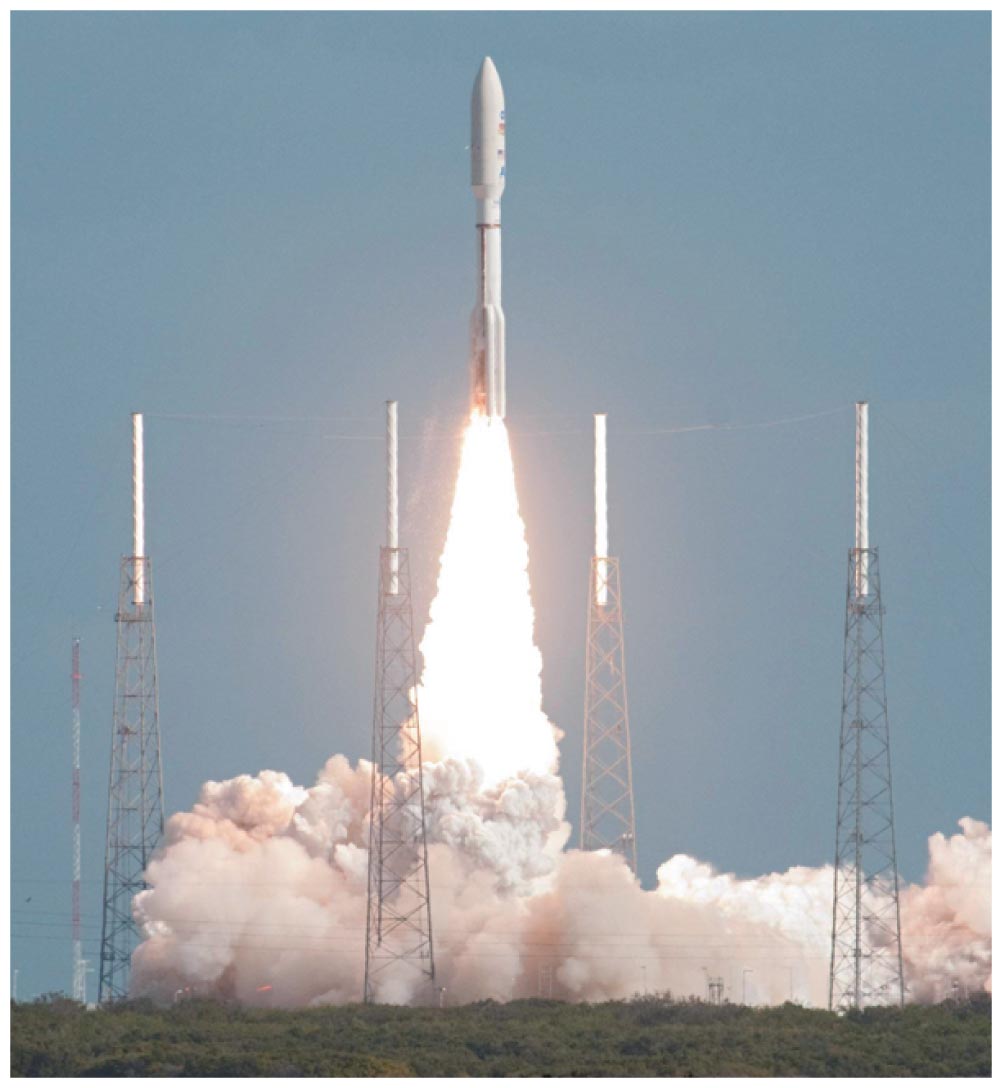 © 2015 Pearson Education, Inc.
Power
Example: 
A worker uses more power running up the stairs than climbing the same stairs slowly.
Twice the power of an engine can do twice the work of one engine in the same amount of time, or twice the work of one engine in half the time or at a rate at which energy is changed from one form to another.
© 2015 Pearson Education, Inc.
Power
Unit of power
joule per second, called the watt after James Watt, developer of the steam engine
1 joule/second = 1 watt
1 kilowatt = 1000 watts
© 2015 Pearson Education, Inc.
PowerCHECK YOUR NEIGHBOR
A job can be done slowly or quickly. Both may require the same amount of work, but different amounts of
energy.
momentum. 
power.
impulse.
© 2015 Pearson Education, Inc.
[Speaker Notes: C. power.]
PowerCHECK YOUR ANSWER
A job can be done slowly or quickly. Both may require the same amount of work, but different amounts of
energy.
momentum. 
power.
impulse.
Comment:
Power is the rate at which work is done.
© 2015 Pearson Education, Inc.
[Speaker Notes: C. power.]
Mechanical Energy
Mechanical energy is due to position or to motion, or both.
There are two forms of mechanical energy:
Potential energy
Kinetic energy
© 2015 Pearson Education, Inc.
Potential Energy
Stored energy held in readiness with a potential for doing work
Example: 
A stretched bow has stored energy that can do work on an arrow.
A stretched rubber band of a slingshot has stored energy and is capable of doing work.
© 2015 Pearson Education, Inc.
Potential Energy—Gravitational
Potential energy due to elevated position
Example: 
water in an elevated reservoir
raised ram of a pile driver
© 2015 Pearson Education, Inc.
Potential Energy—Gravitational
Equal to the work done (force required to move it upward x the vertical distance moved against gravity) in lifting it
In equation form: 
Potential energy 
	= mass x acceleration due to gravity x height
	= mgh
© 2015 Pearson Education, Inc.
Potential EnergyCHECK YOUR NEIGHBOR
Does a car hoisted for repairs in a service station have increased potential energy relative to the floor?
Yes
No
Sometimes
Not enough information
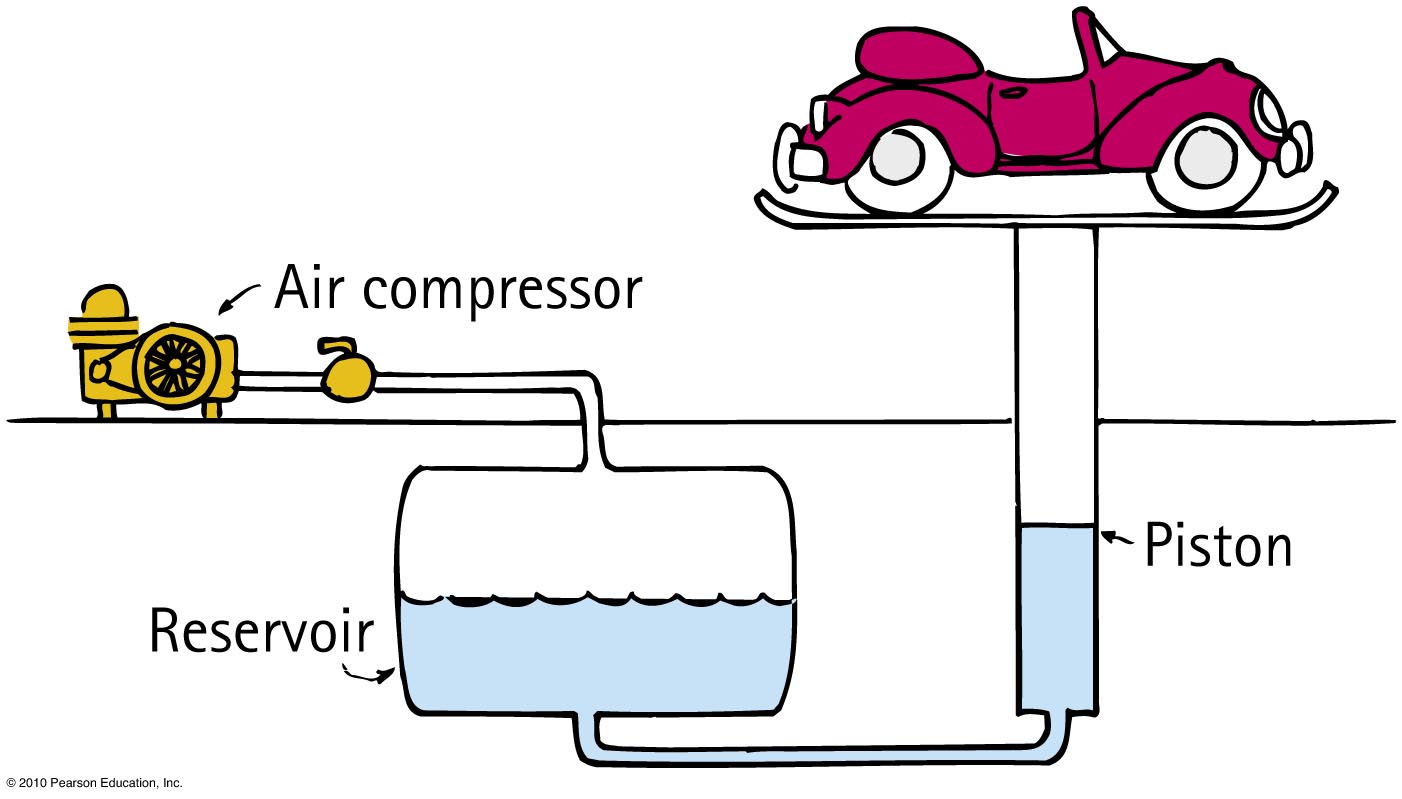 © 2015 Pearson Education, Inc.
[Speaker Notes: A. Yes]
Potential EnergyCHECK YOUR ANSWER
Does a car hoisted for repairs in a service station have increased potential energy relative to the floor?
Yes
No
Sometimes
Not enough information
Comment:
If the car were twice as heavy, its increase in potential energy would be twice as great.
© 2015 Pearson Education, Inc.
[Speaker Notes: A. Yes]
Potential Energy
Example: Potential energy of 10-N ball is the 	same in all 3 cases because work 	done in elevating it is the same.
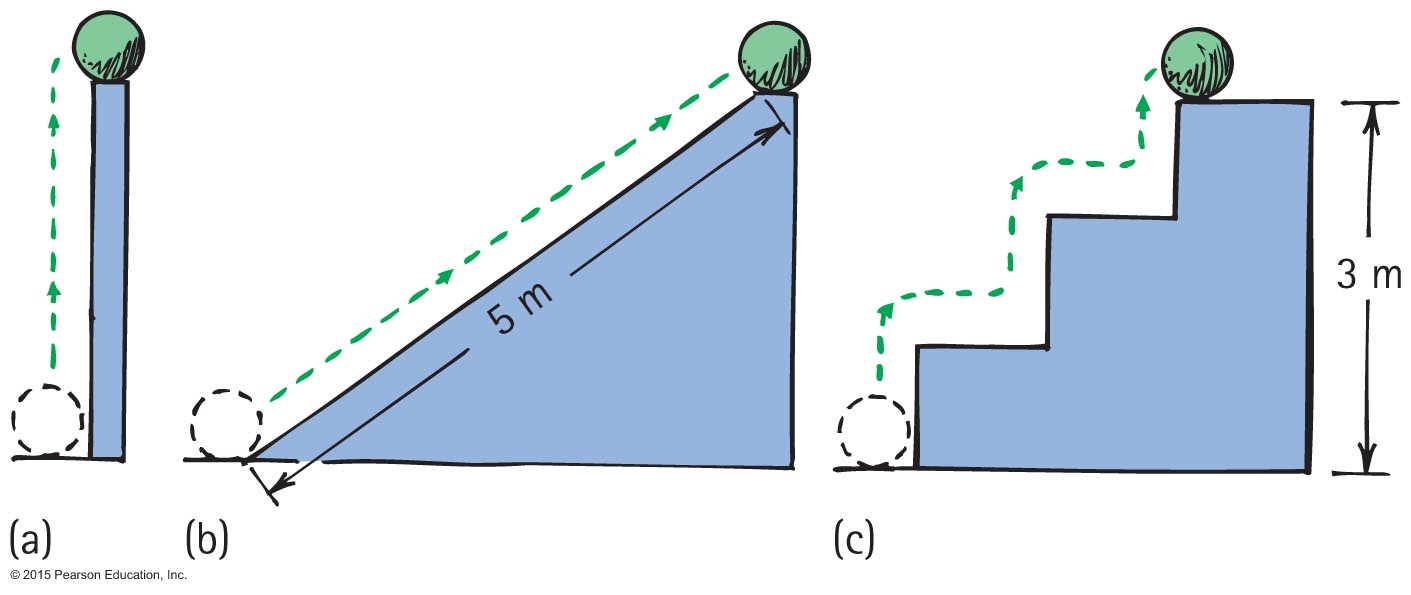 © 2015 Pearson Education, Inc.
Kinetic Energy
Energy of motion
Depends on the mass of the object and square of its speed
Include the proportional constant 1/2 and kinetic energy = 1/2 x mass x speed x speed
If object speed is doubled  kinetic energy is quadrupled.
© 2015 Pearson Education, Inc.
Kinetic EnergyCHECK YOUR NEIGHBOR
Must a car with momentum have kinetic energy?
Yes, due to motion alone
Yes, when motion is nonaccelerated
Yes, because speed is a scalar and velocity is a vector quantity
No
© 2015 Pearson Education, Inc.
[Speaker Notes: A. Yes, due to motion alone]
Kinetic EnergyCHECK YOUR ANSWER
Must a car with momentum have kinetic energy?
Yes, due to motion alone
Yes, when motion is nonaccelerated
Yes, because speed is a scalar and velocity is a vector quantity
No
Explanation:
Acceleration, speed being a scalar, and velocity being a vector quantity are irrelevant. Any moving object has both momentum and kinetic energy.
© 2015 Pearson Education, Inc.
[Speaker Notes: A. Yes, due to motion alone]
Kinetic Energy
Kinetic energy and work of a moving object
Equal to the work required to bring it from rest to that speed, or the work the object can do while being brought to rest
In equation form: net force x distance = kinetic energy, or Fd = 1/2 mv2
© 2015 Pearson Education, Inc.
Work-Energy Theorem
Work-energy theorem
Gain or reduction of energy is the result of work.
In equation form: work = change in kinetic energy (W = ∆KE).
Doubling speed of an object requires 4 times the work.
© 2015 Pearson Education, Inc.
Work-Energy Theorem
Applies to decreasing speed:
reducing the speed of an object or bringing it to a halt
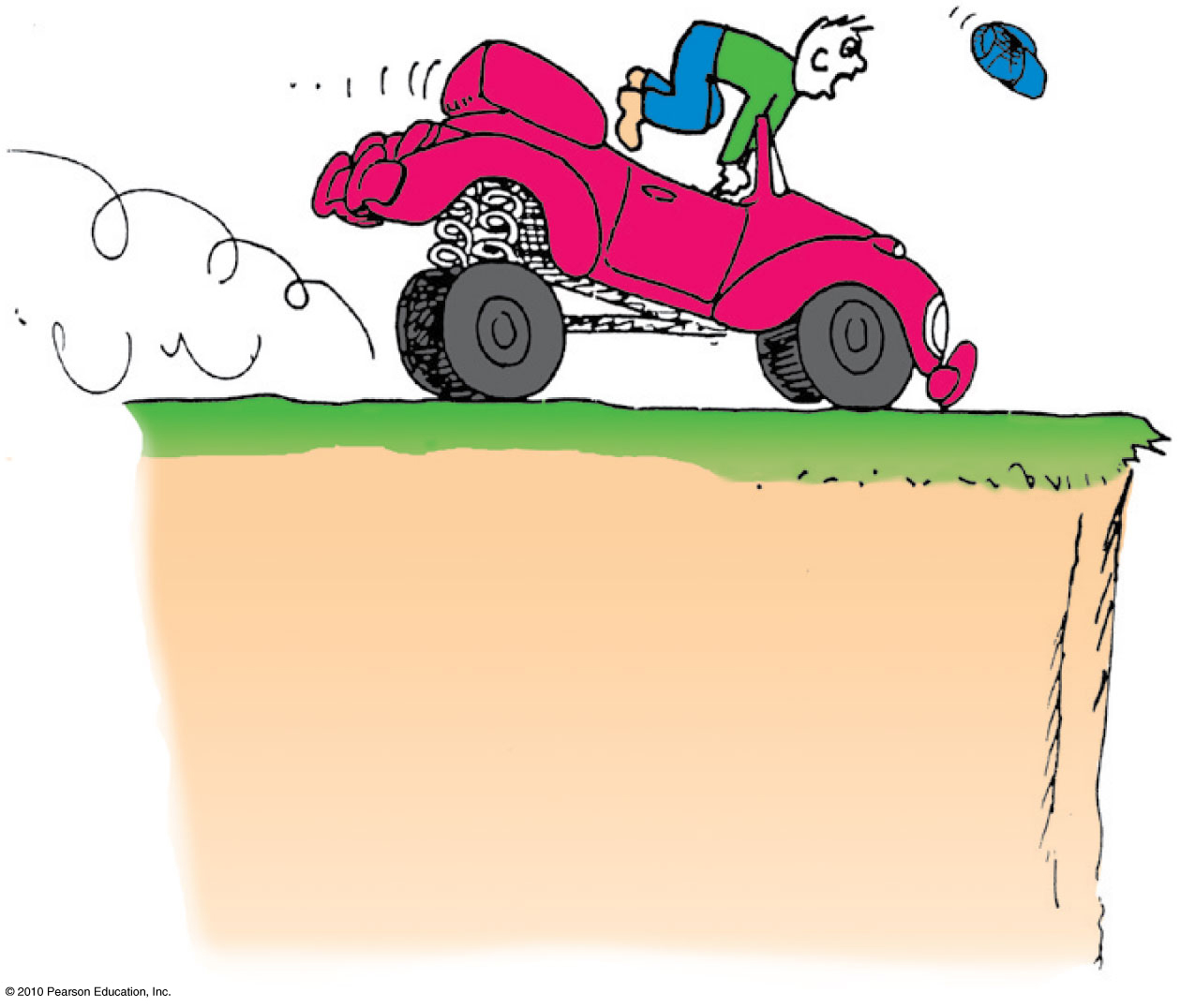 Example: Applying the brakes to slow a moving car, work is done on it (the friction force supplied by the brakes x distance).
© 2015 Pearson Education, Inc.
Work-Energy TheoremCHECK YOUR NEIGHBOR
Consider a problem that asks for the distance of a fast-moving crate sliding across a factory floor and then coming to a stop. The most useful equation for solving this problem is
A.	F = ma.
B.	Ft = ∆mv. 
C.	KE = 1/2mv2.
D.	Fd = ∆1/2mv2.
© 2015 Pearson Education, Inc.
[Speaker Notes: D. Fd = ∆1/2mv2.]
Work-Energy TheoremCHECK YOUR ANSWER
Consider a problem that asks for the distance of a fast-moving crate sliding across a factory floor and then coming to a stop. The most useful equation for solving this problem is
A.	F = ma.
B.	Ft = ∆mv. 
C.	KE = 1/2mv2.
D.	Fd = ∆1/2mv2.
Comment:
The work-energy theorem is the physicist's favorite starting point for solving many motion-related problems.
© 2015 Pearson Education, Inc.
[Speaker Notes: D. Fd = ∆1/2mv2.]
Work-Energy TheoremCHECK YOUR NEIGHBOR
The work done in bringing a moving car to a stop is the force of tire friction x stopping distance. If the initial speed of the car is doubled, the stopping distance is
actually less.
about the same.
twice.
None of the above.
© 2015 Pearson Education, Inc.
[Speaker Notes: D. None of the above.]
Work-Energy TheoremCHECK YOUR ANSWER
The work done in bringing a moving car to a stop is the force of tire friction x stopping distance. If the initial speed of the car is doubled, the stopping distance is
actually less.
about the same.
twice.
None of the above.
Explanation:
Twice the speed means four times the kinetic energy and four times the stopping distance.
© 2015 Pearson Education, Inc.
[Speaker Notes: D. None of the above.]
Conservation of Energy
Law of conservation of energy
Energy cannot be created or destroyed; it may be transformed from one form into another, but the total amount of energy never changes.
© 2015 Pearson Education, Inc.
Conservation of Energy
Example: Energy transforms without net loss or net gain in the operation of a pile driver.
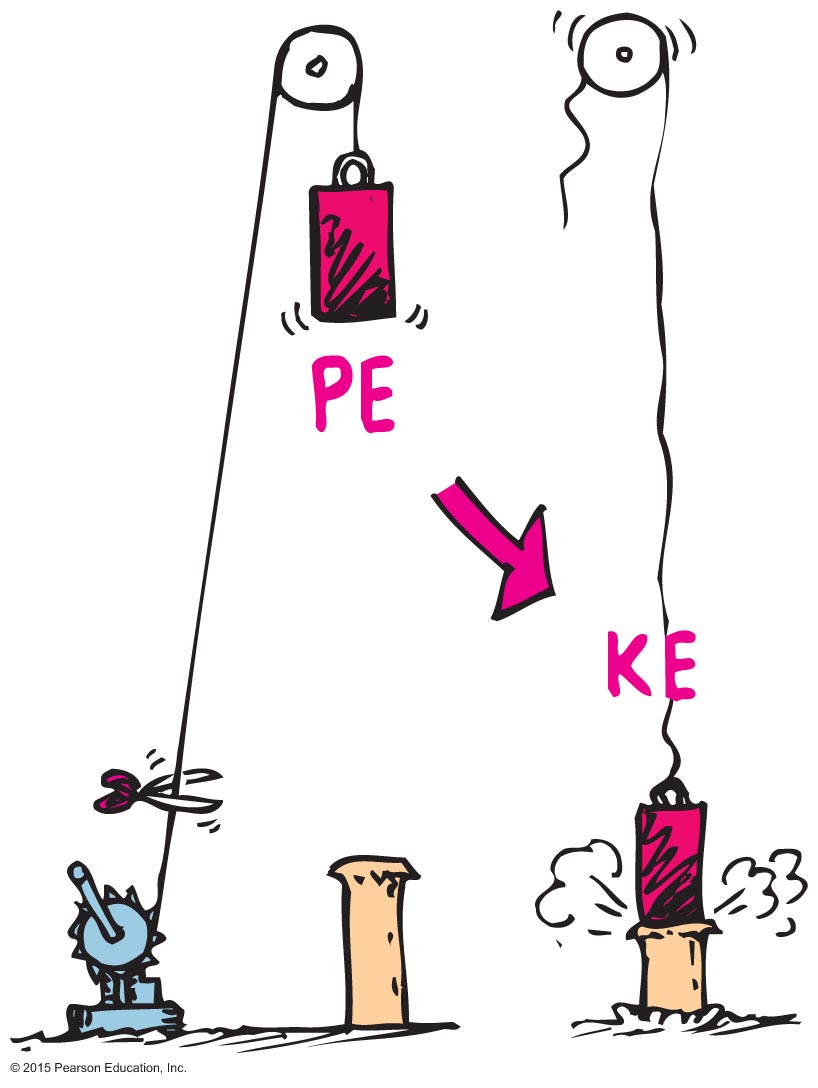 © 2015 Pearson Education, Inc.
Conservation of Energy A situation to ponder…
Consider the system of a bow and arrow. In drawing the bow, we do work on the system and give it potential energy. When the bowstring is released, most of the potential energy is transferred to the arrow as kinetic energy and some as heat to the bow.
© 2015 Pearson Education, Inc.
A situation to ponder…CHECK YOUR NEIGHBOR
Suppose the potential energy of a drawn bow is 50 joules and the kinetic energy of the shot arrow is 40 joules. Then
energy is not conserved.
10 joules go to warming the bow. 
10 joules go to warming the target.
10 joules are mysteriously missing.
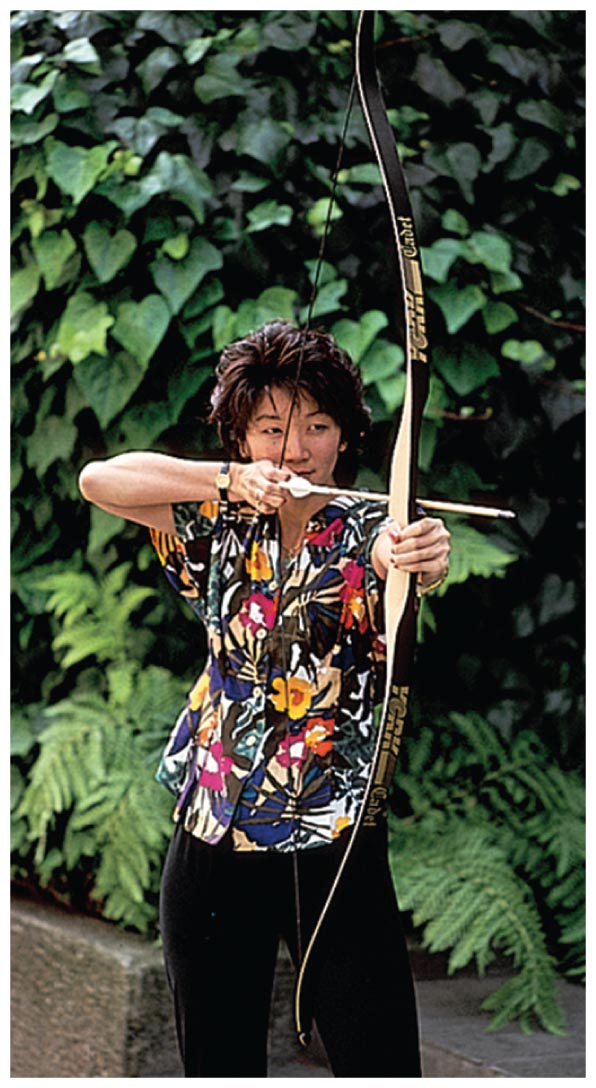 © 2015 Pearson Education, Inc.
[Speaker Notes: B. 10 joules go to warming the bow.]
A situation to ponder…CHECK YOUR ANSWER
Suppose the potential energy of a drawn bow is 50 joules and the kinetic energy of the shot arrow is 40 joules. Then
energy is not conserved.
10 joules go to warming the bow. 
10 joules go to warming the target.
10 joules are mysteriously missing.
Explanation:
The total energy of the drawn bow, which includesthe poised arrow, is 50 joules. The arrow gets 40joules and the remaining 10 joules warms thebow—still in the initial system.
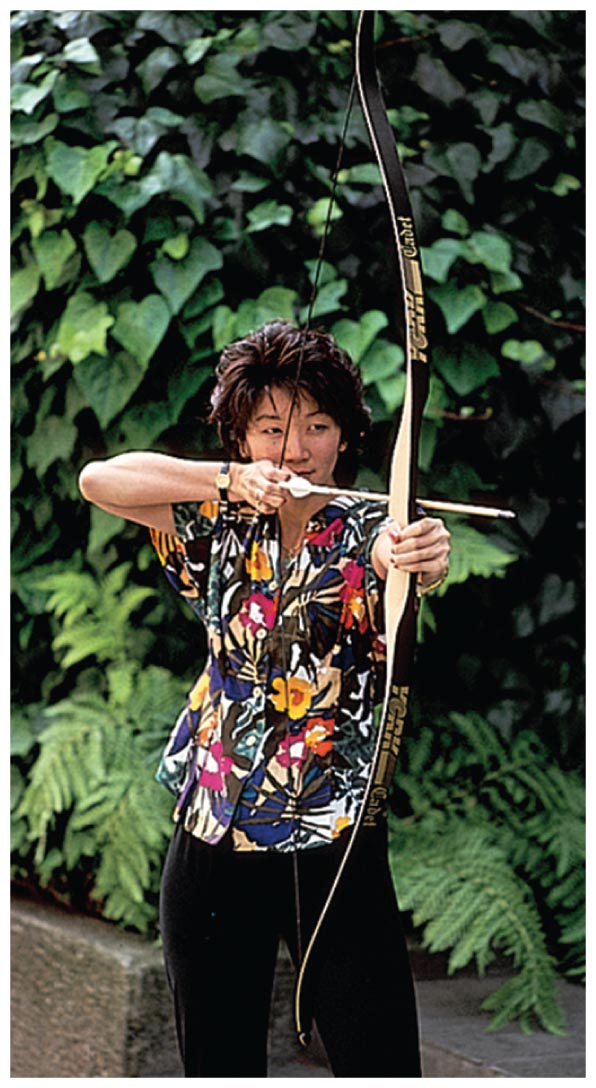 © 2015 Pearson Education, Inc.
[Speaker Notes: B. 10 joules go to warming the bow.]
Kinetic Energy and Momentum Compared
Similarities between momentum and kinetic energy:
Both are properties of moving things.
Difference between momentum and kinetic energy:
Momentum is a vector quantity and therefore is directional and can be canceled.
Kinetic energy is a scalar quantity and can never be canceled.
© 2015 Pearson Education, Inc.
Kinetic Energy and Momentum Compared
Velocity dependence
Momentum depends on velocity.
Kinetic energy depends on the square of velocity.

Example: An object moving with twice the 	velocity of another with the same 	mass, has twice the momentum but 	4 times the kinetic energy.
© 2015 Pearson Education, Inc.
Machines
Machine
Device for multiplying forces or changing the direction of forces
Cannot create energy but can transform energy from one form to another, or transfer energy from one location to another
Cannot multiply work or energy
© 2015 Pearson Education, Inc.
Machines
Principle of a machine
Conservation of energy concept: 
		Work input = work output

Input force x input distance = 
		Output force x output distance

(Force x distance)input = (force x distance)output
© 2015 Pearson Education, Inc.
Machines
Simplest machine
Lever
rotates on a point of support called the fulcrum
allows small force over a large distance and large force over a short distance
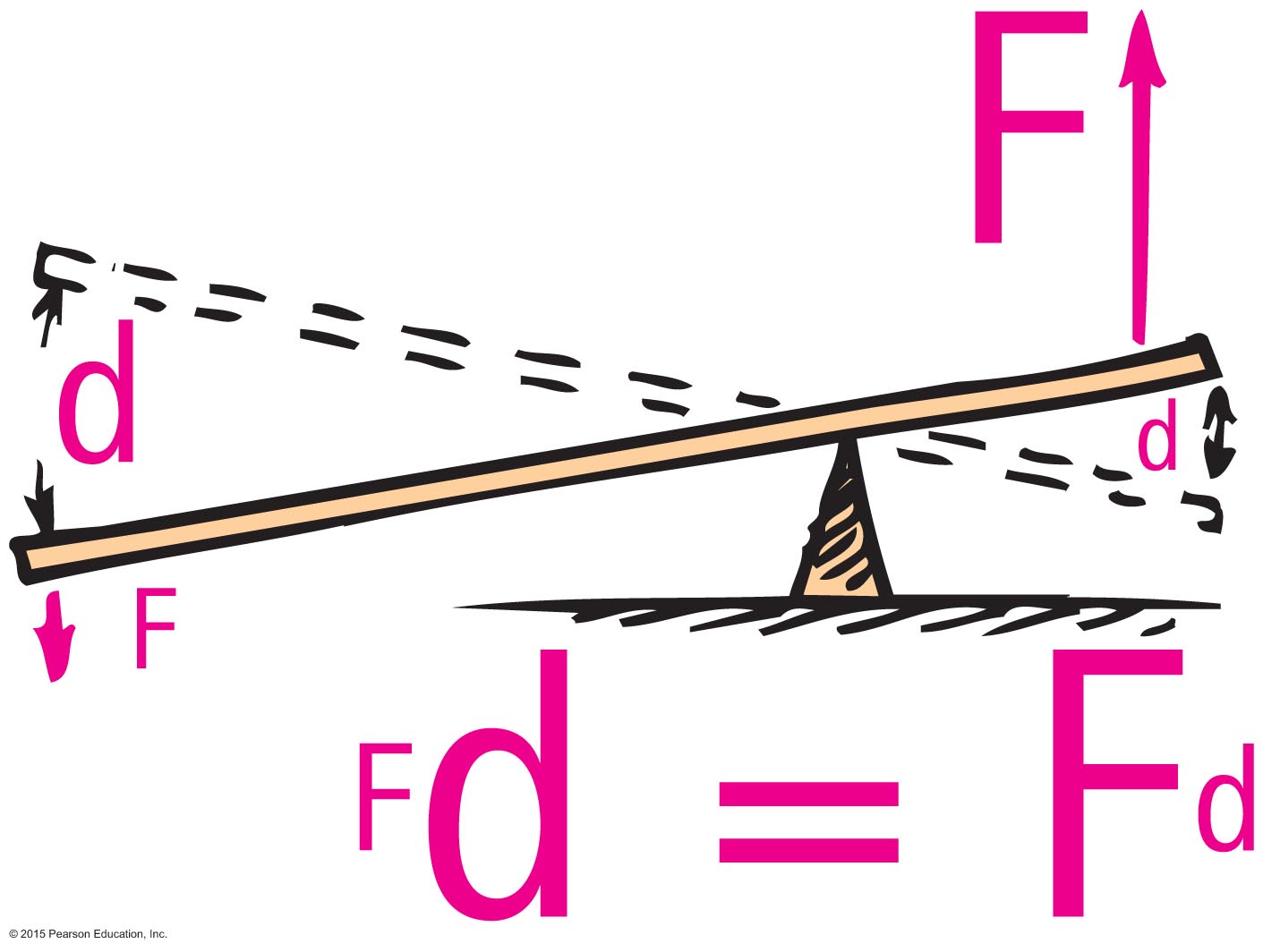 © 2015 Pearson Education, Inc.
Machines
Pulley
operates like a lever with equal arms— changes the direction of the input force





Example: 
This pulley arrangement can allow a load to be lifted with half the input force.
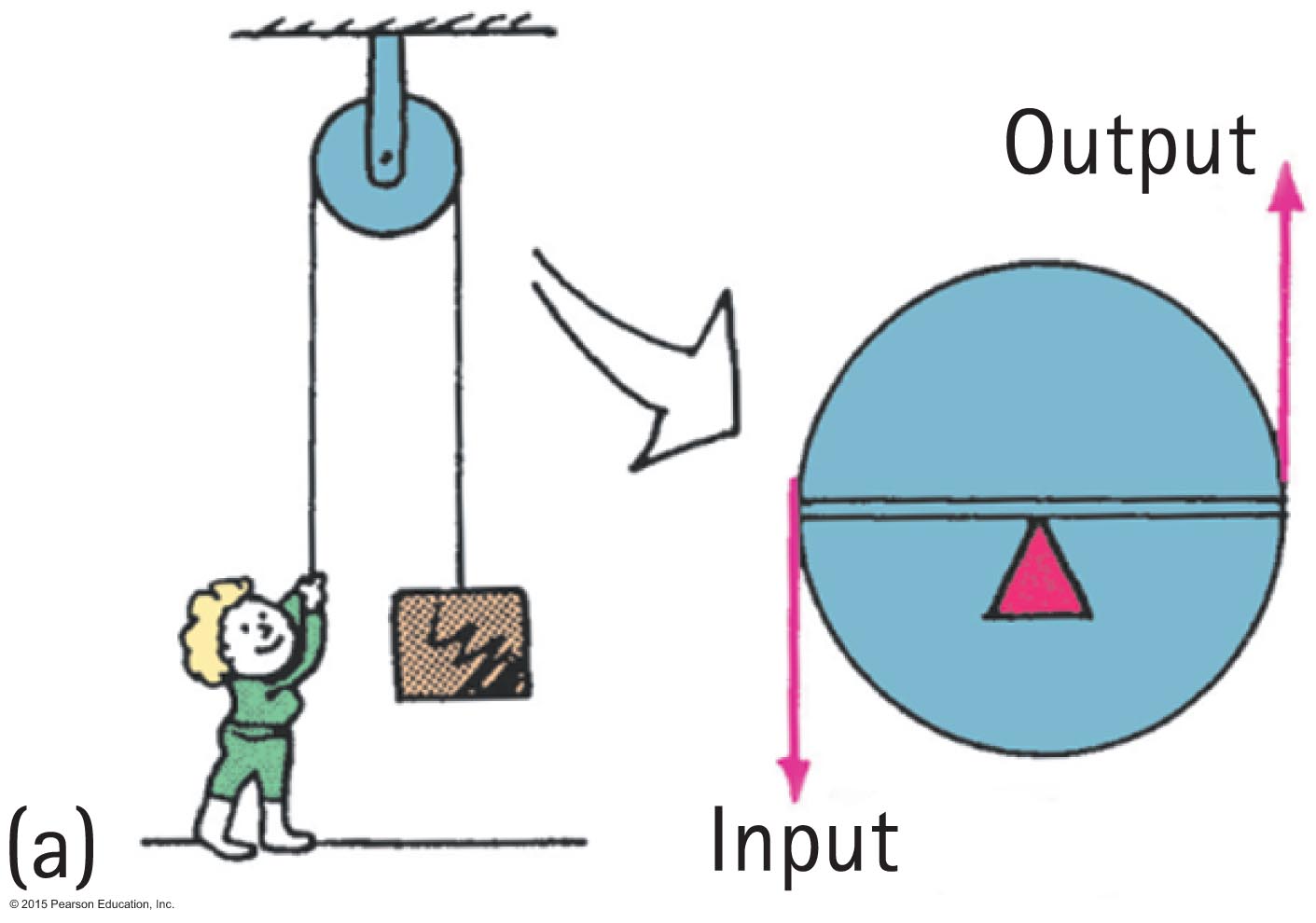 © 2015 Pearson Education, Inc.
Machines
Operates as a system of pulleys (block and tackle)
Multiplies force
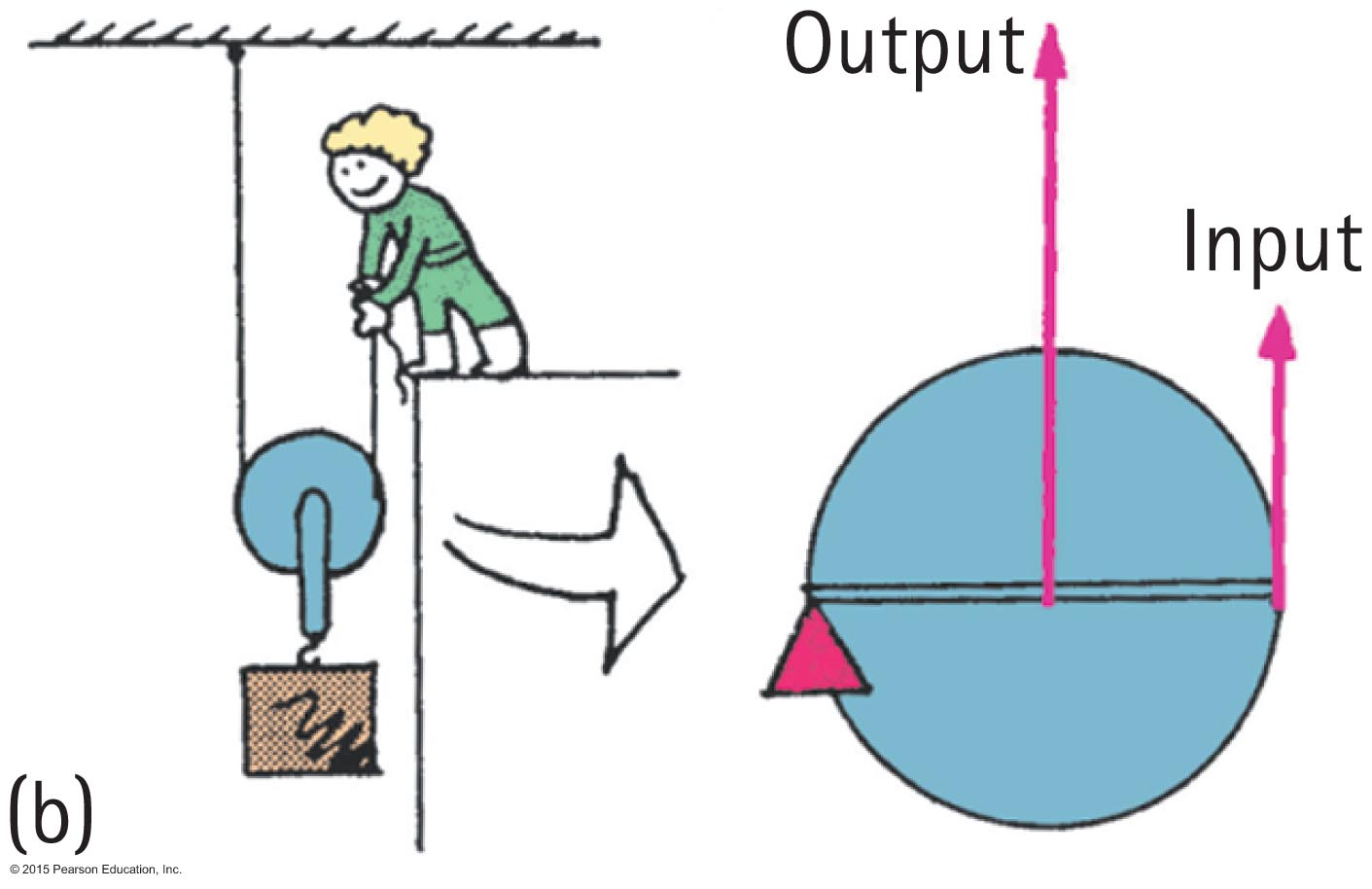 © 2015 Pearson Education, Inc.
MachinesCHECK YOUR NEIGHBOR
In an ideal pulley system, a woman lifts a 100-N crate by pulling a rope downward with a force of 25 N. For every 1-meter length of rope she pulls downward, the crate rises
50 centimeters.
45 centimeters. 
25 centimeters.
None of the above.
© 2015 Pearson Education, Inc.
[Speaker Notes: C. 25 centimeters.]
MachinesCHECK YOUR ANSWER
In an ideal pulley system, a woman lifts a 100-N crate by pulling a rope downward with a force of 25 N. For every 1-meter length of rope she pulls downward, the crate rises
50 centimeters.
45 centimeters. 
25 centimeters.
None of the above.
Explanation:
Work in = work out; Fd in = Fd out.
One-fourth of 1 m = 25 cm.
© 2015 Pearson Education, Inc.
[Speaker Notes: C. 25 centimeters.]
useful energy output
Efficiency =
total energy input
Efficiency
Efficiency
Percentage of work put into a machine that is converted into useful work output
In equation form:
© 2015 Pearson Education, Inc.
EfficiencyCHECK YOUR NEIGHBOR
A certain machine is 30% efficient. This means the machine will convert

30% of the energy input to useful work—70% of the energy input will be wasted.
70% of the energy input to useful work—30% of the energy input will be wasted. 
Both of the above.
None of the above.
© 2015 Pearson Education, Inc.
[Speaker Notes: A. 30% of the energy input to useful work—70% of the energy input will be wasted.]
EfficiencyCHECK YOUR ANSWER
A certain machine is 30% efficient. This means the machine will convert

30% of the energy input to useful work—70% of the energy input will be wasted.
70% of the energy input to useful work—30% of the energy input will be wasted. 
Both of the above.
None of the above.
© 2015 Pearson Education, Inc.
[Speaker Notes: A. 30% of the energy input to useful work—70% of the energy input will be wasted.]
Recycled Energy
Re-employment of energy that otherwise would be wasted.
Edison used heat from his power plant in New York City to heat buildings.
Typical power plants waste about 30% of their energy to heat because they are built away from buildings and other places that use heat.
© 2015 Pearson Education, Inc.
Energy for Life
Body is a machine, so it needs energy.
Our cells feed on hydrocarbons that release energy when they react with oxygen (like gasoline burned in an automobile).
There is more energy stored in the food than in the products after metabolism.
© 2015 Pearson Education, Inc.
Sources of Energy
Sources of energy
Sun
Example:
Sunlight evaporates water; water falls as rain; rain flows into rivers and into generator turbines; then back to the sea to repeat the cycle.
Sunlight can be transformed into electricity by photovoltaic cells. 
Wind power turns generator turbines.
© 2015 Pearson Education, Inc.
Sources of Energy
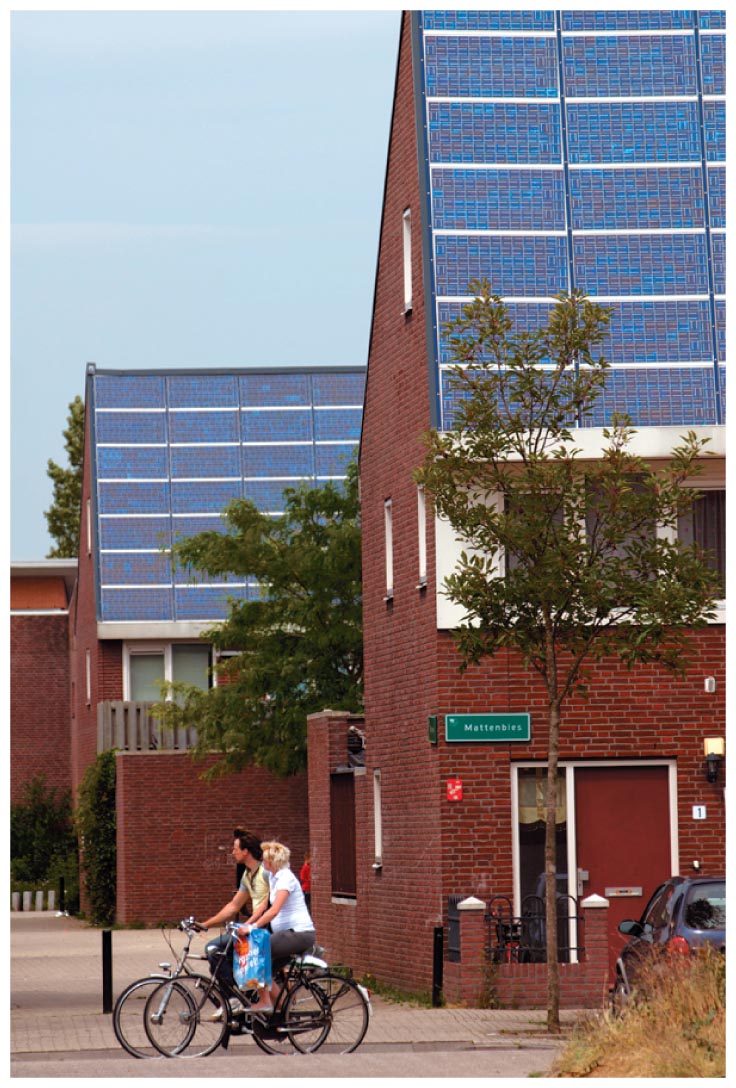 Sources of energy
Sun
Example:
Photovoltaic cells onrooftops catch the solarenergy and convert it toelectricity.

More energy from the Sun hits Earth in 1 hour than all of the energy consumed by humans in an entire year!
© 2015 Pearson Education, Inc.
Sources of Energy
Fuel cell
Runs opposite to the battery shown (where electricity separates water into hydrogen and oxygen).
In a fuel cell, hydrogen and oxygen are compressed at electrodes and electric current is produced at electrodes.
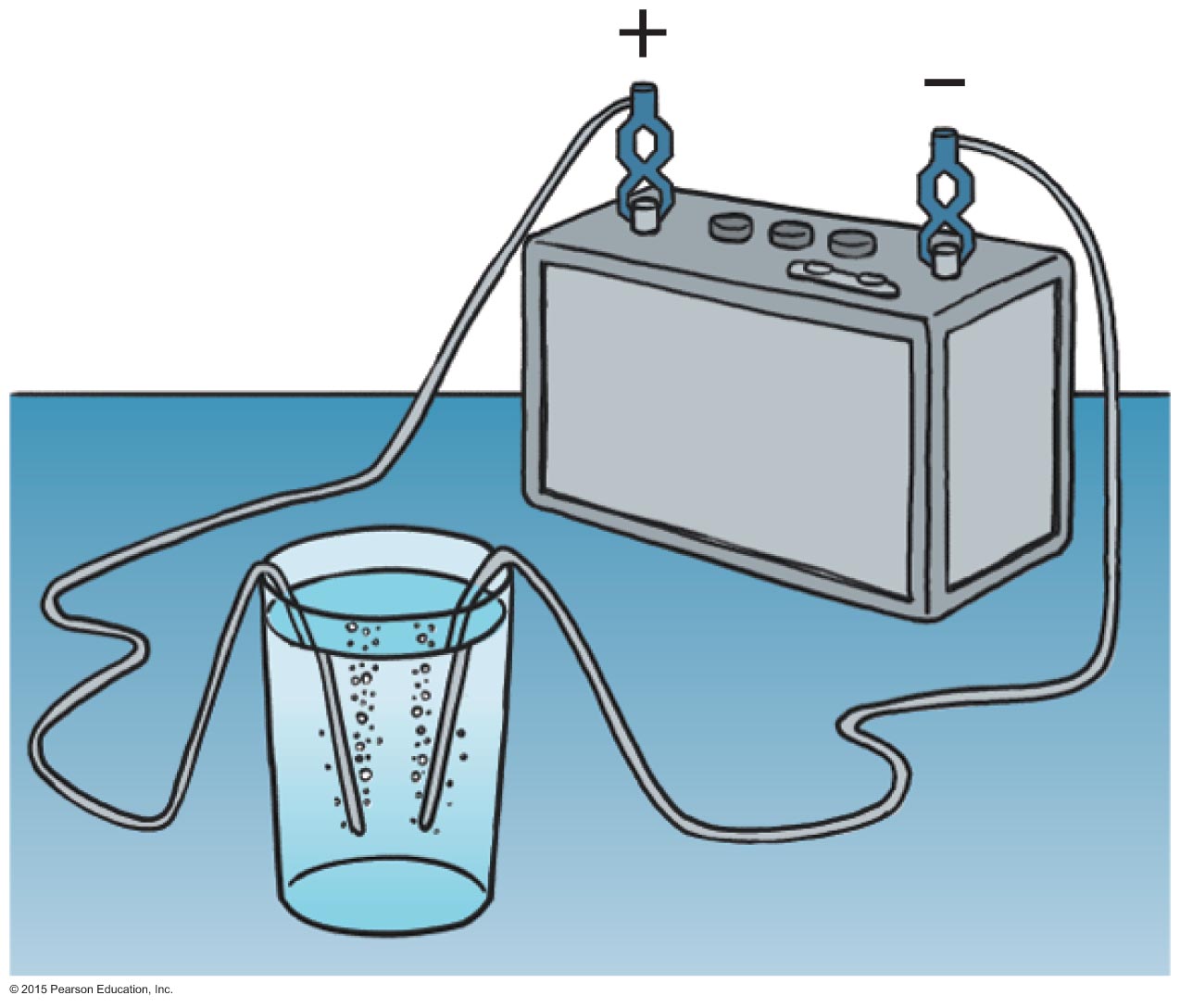 © 2015 Pearson Education, Inc.
Sources of Energy
Concentrated energy
Nuclear power
stored in uranium and plutonium
by-product is geothermal energy
held in underground reservoirs of hot water to provide steam that can drive turbogenerators
© 2015 Pearson Education, Inc.
Sources of Energy
Dry-rock geothermal power is a producer of electricity. 
Water is put into cavities in deep, dry, hot rock. Water turns to steam and reaches a turbine, at the surface. After exiting the turbine, it is returned to the cavity for reuse.
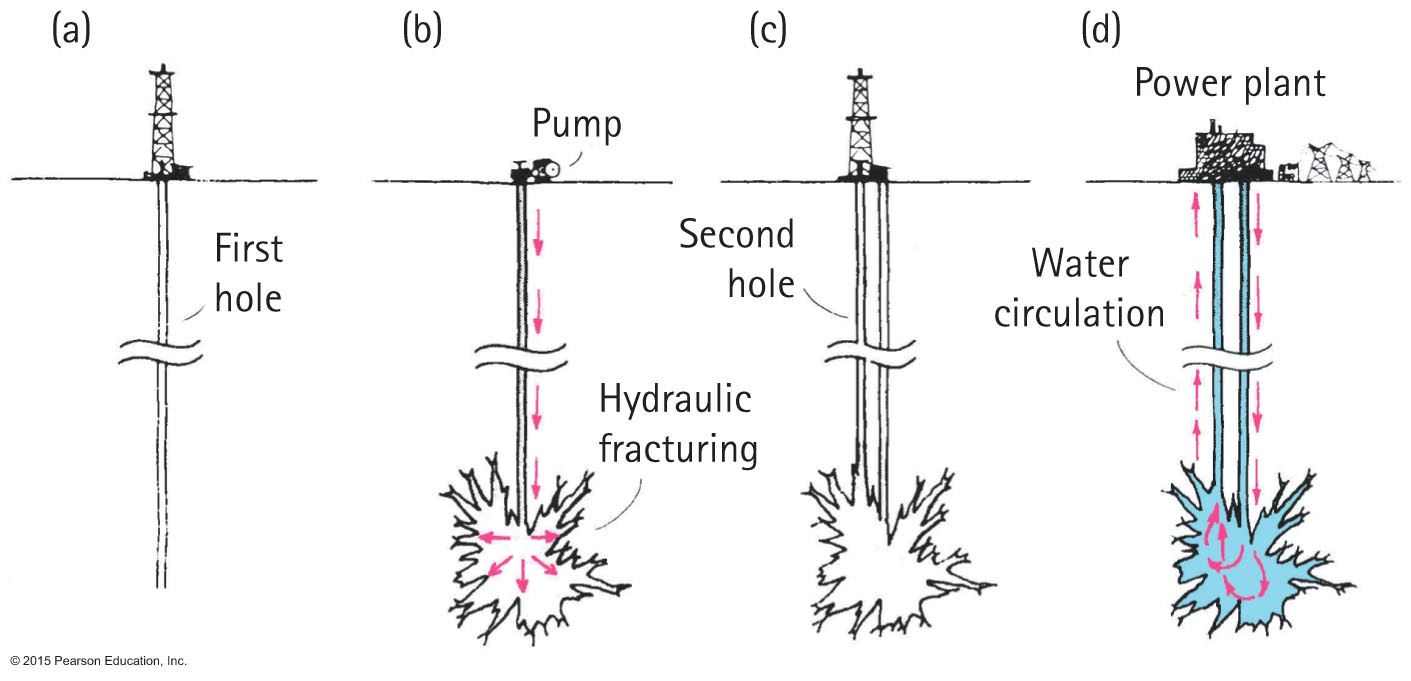 © 2015 Pearson Education, Inc.